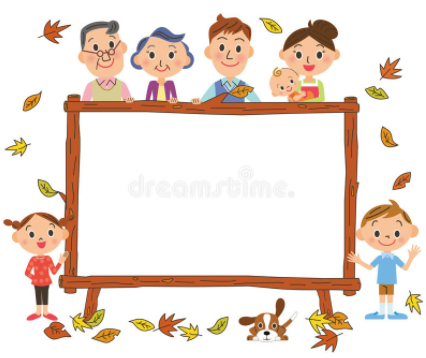 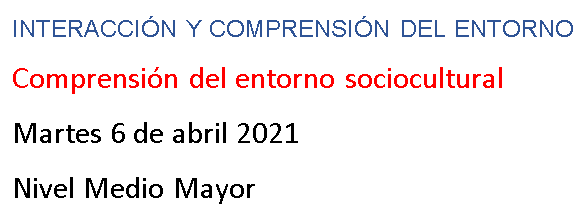 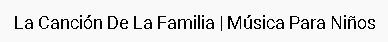 https://www.youtube.com/watch?v=7qvy_wXeCxM
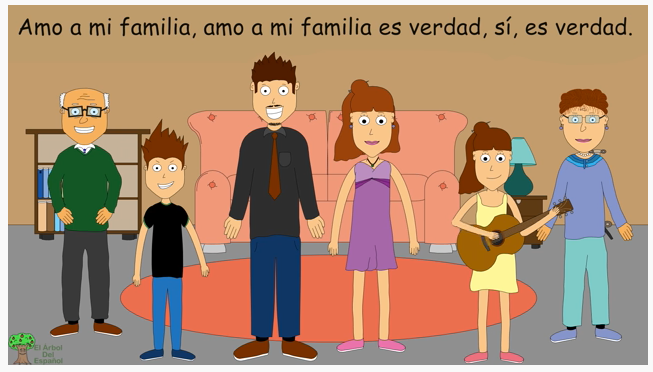 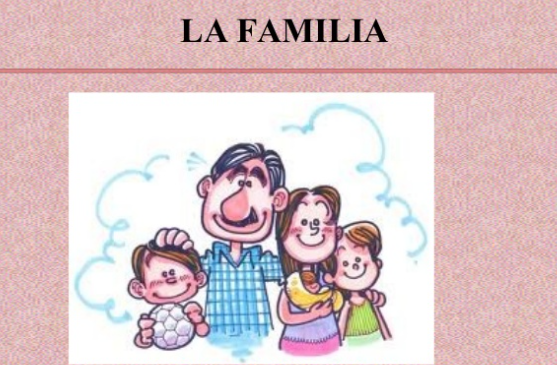 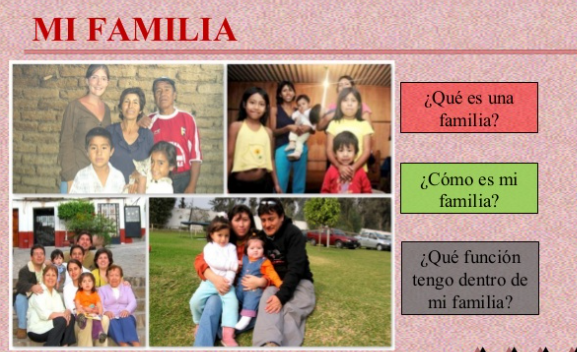 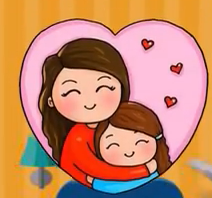 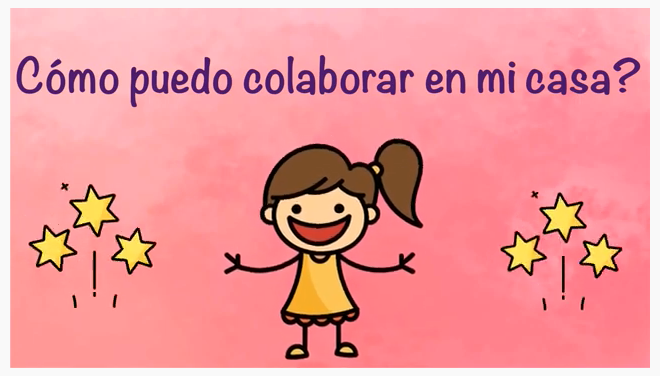 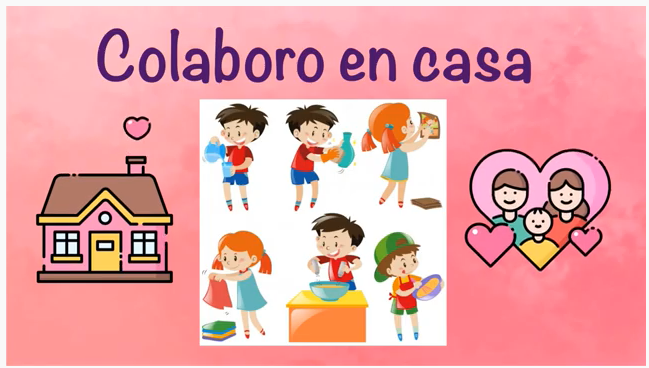 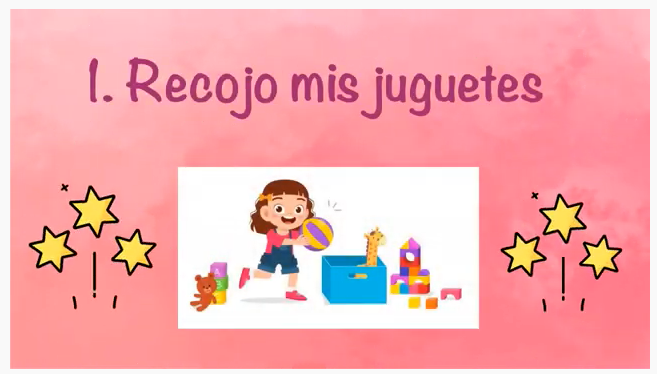 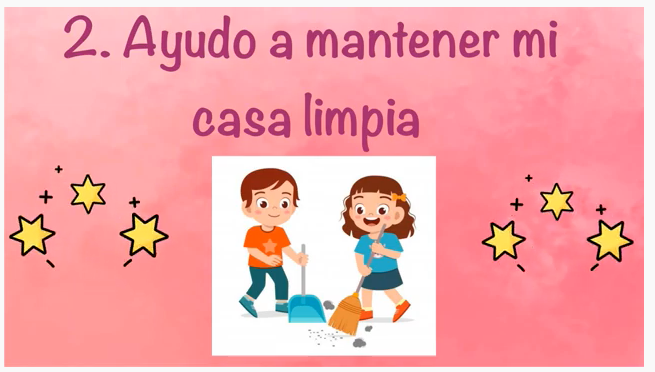 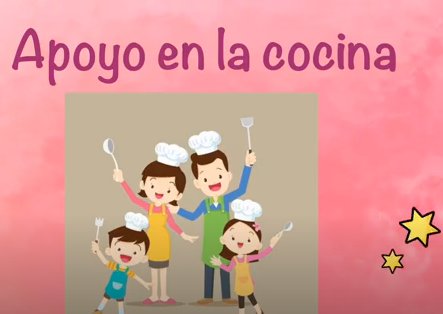 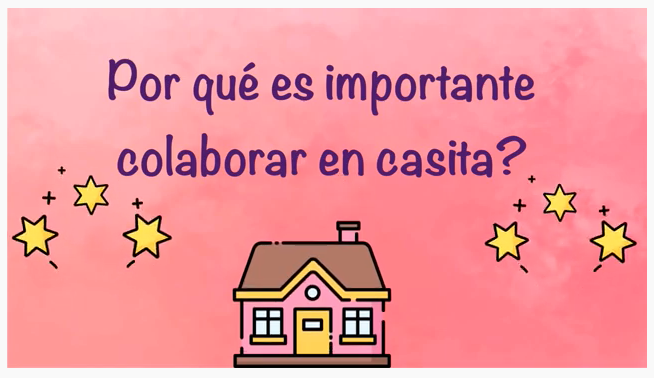 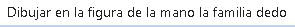 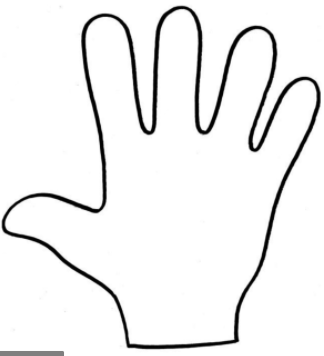 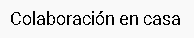 https://www.youtube.com/watch?v=vYX4FOFXdiI
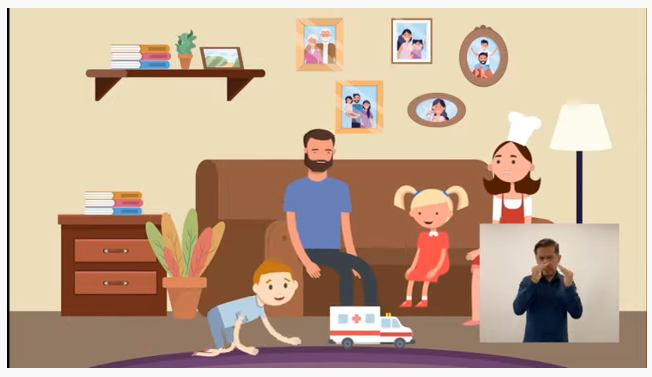 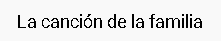 https://www.youtube.com/watch?v=WK30vsnp2WA
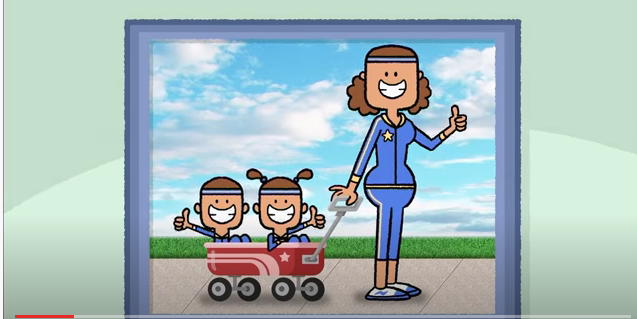 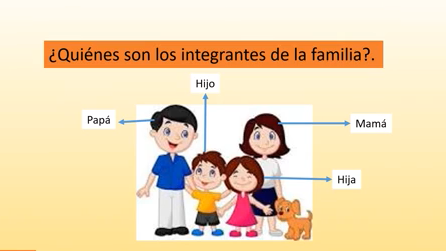 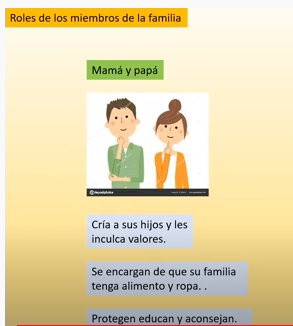 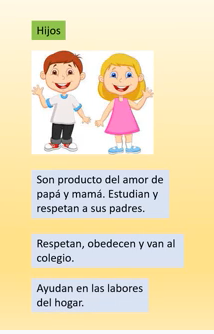 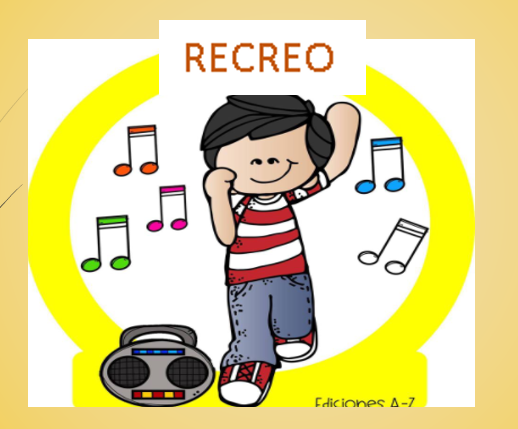 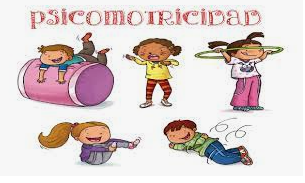 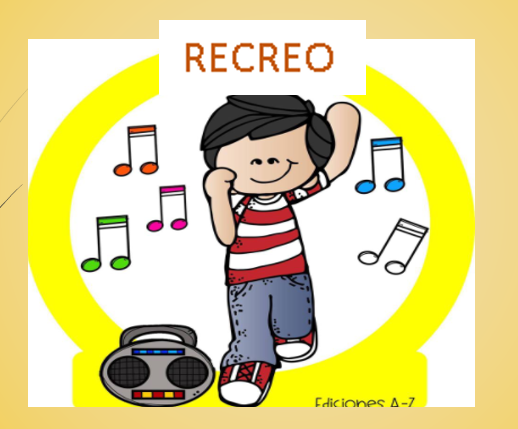 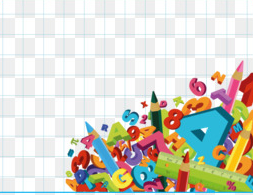 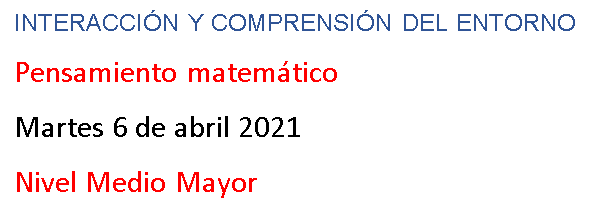 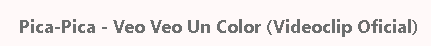 https://www.youtube.com/watch?v=Uhjggis3fkw
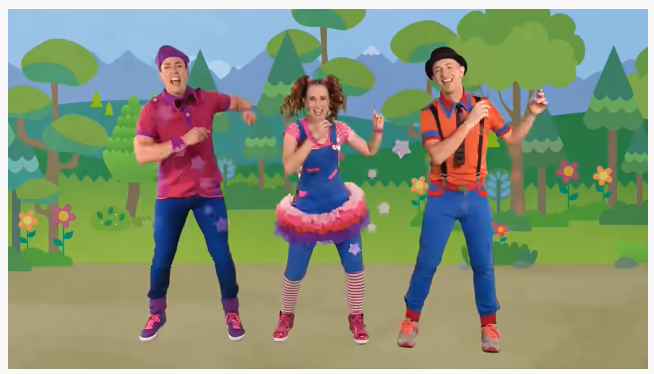 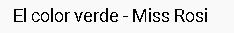 https://www.youtube.com/watch?v=zfRG8I6wp8Y
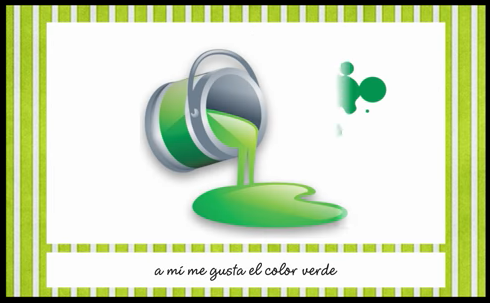 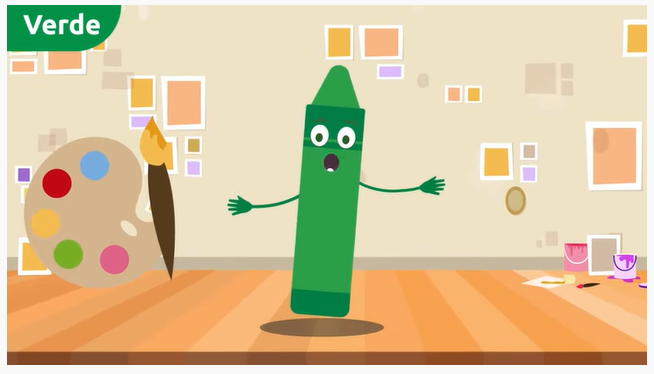 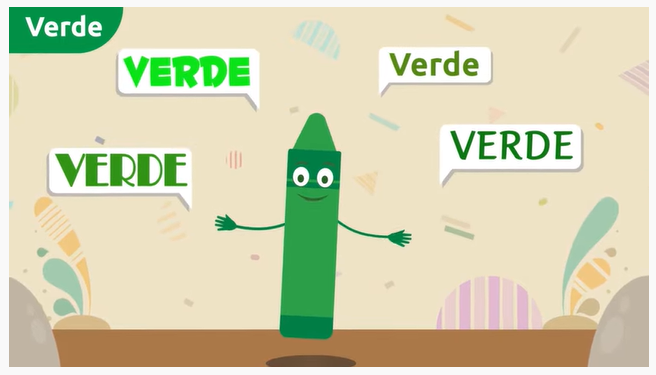 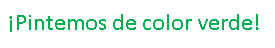 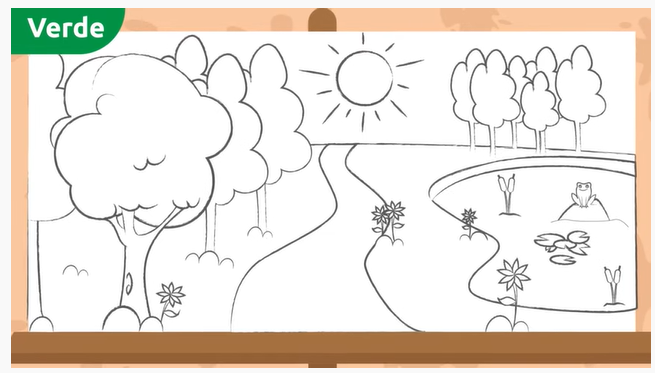 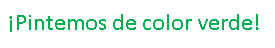 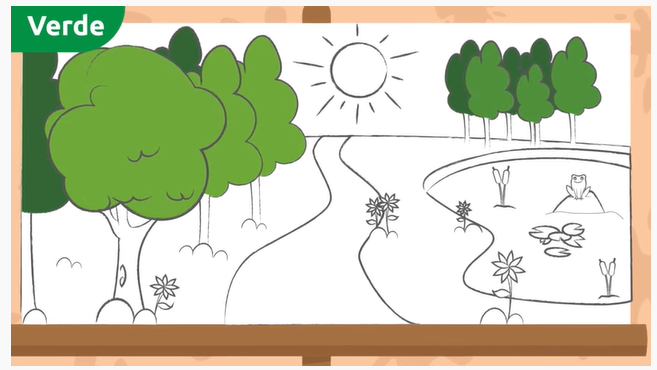 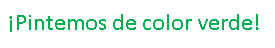 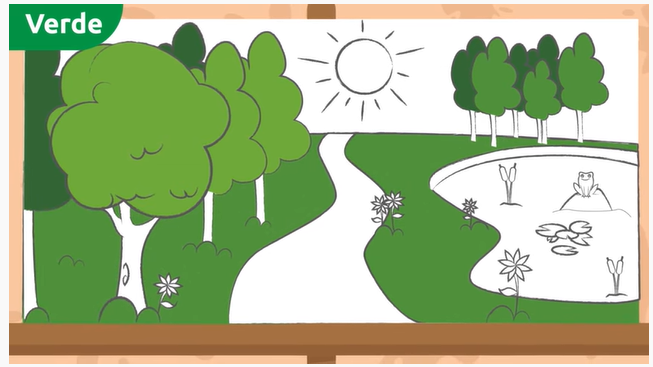 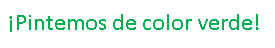 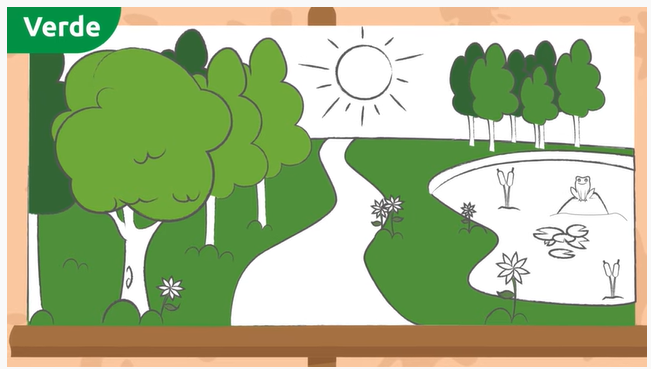 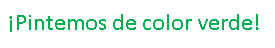 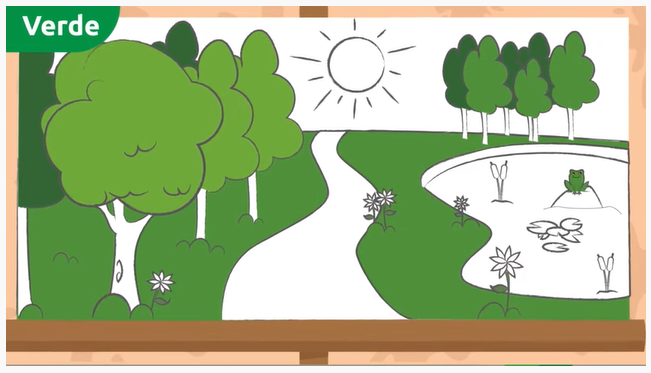 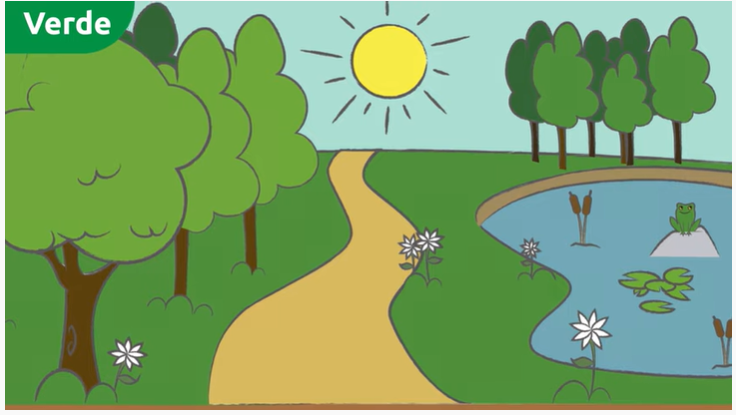 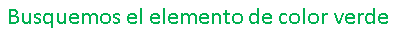 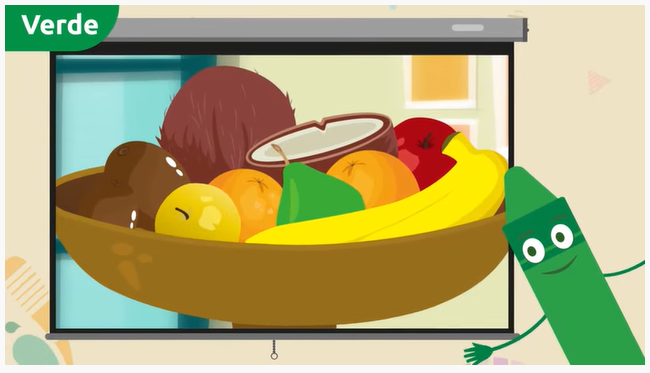 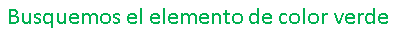 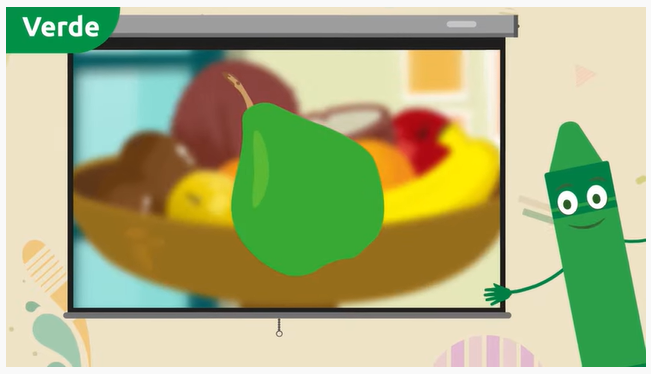 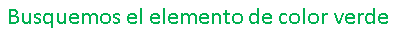 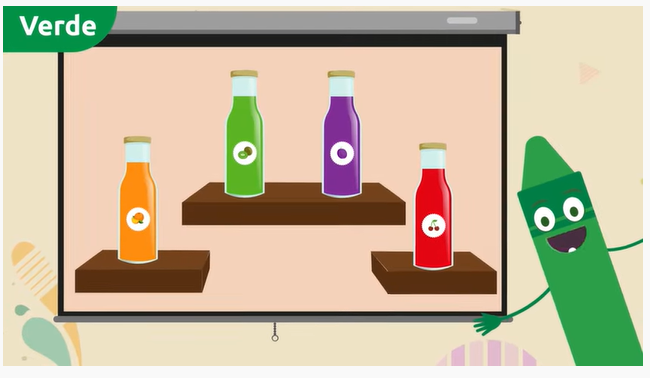 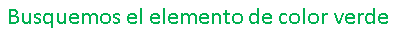 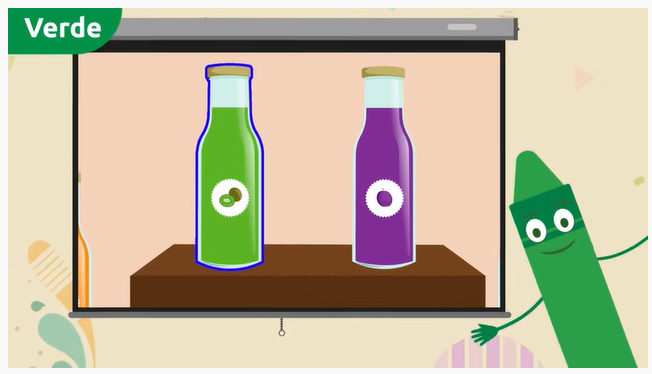 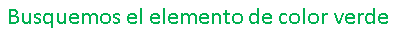 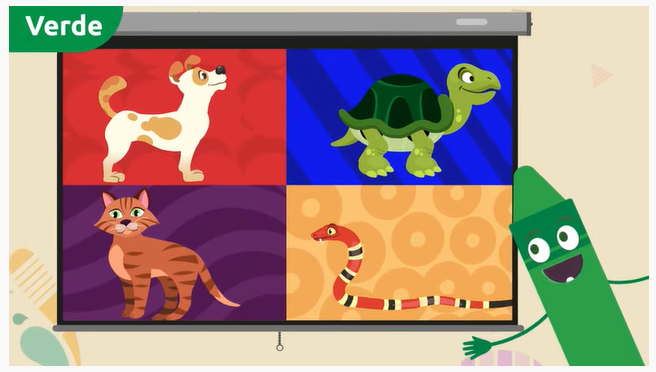 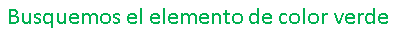 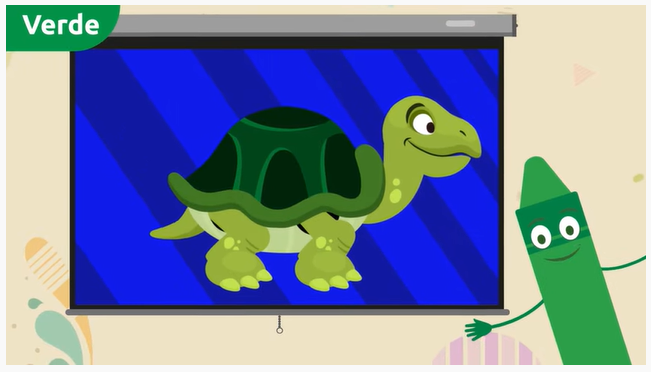 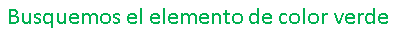 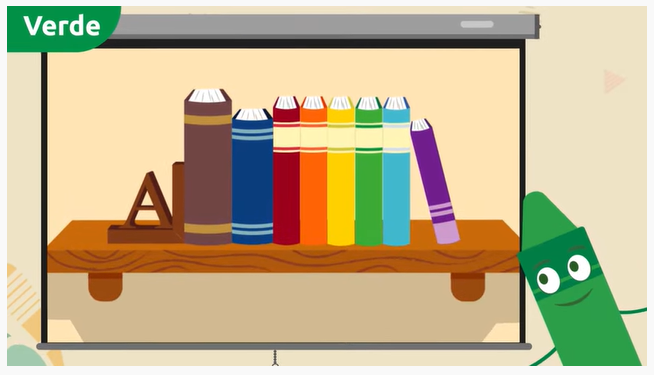 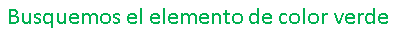 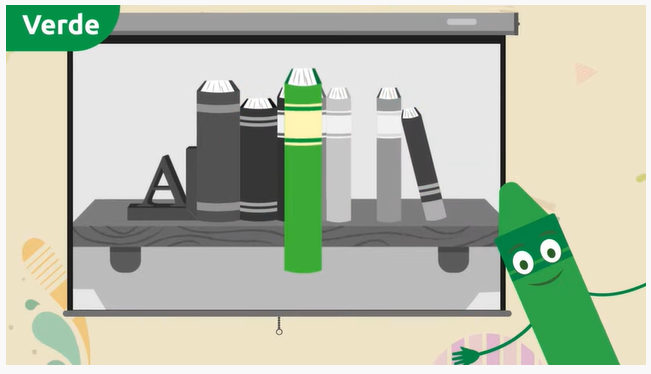 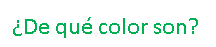 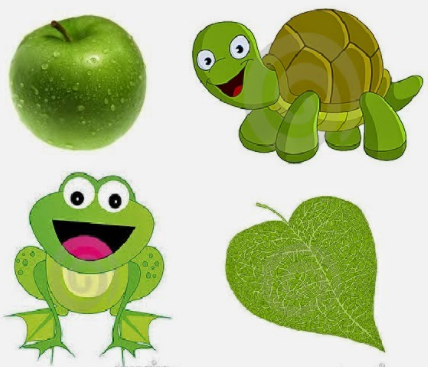 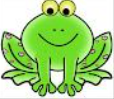 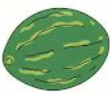 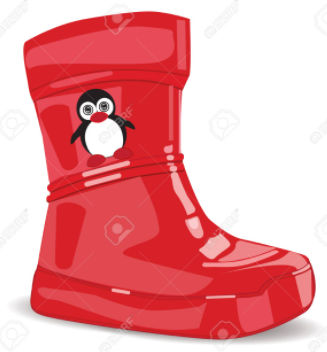 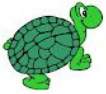 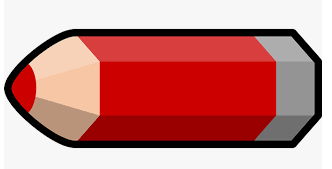 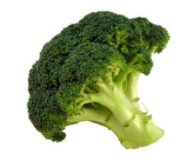 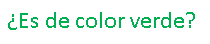 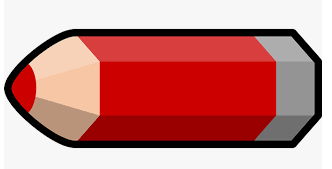 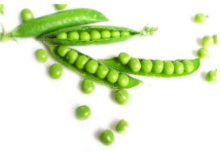